Famous British people
Lesson 1
Goals and planning
Goal lesson series
You can write a blog about someones life in English

Planning for today
Introduction lesson series							15 minutes
Information about British historical figures			15 minutes
Exercise										25 minutes
Evaluation 									5 minutes
Lessonseries
Practice writing skills
Learn about famous British people from the past

4 lessons

The end assignment is to write a modern blog on a famous British person
You will receive a grade for this assignment

https://maken.wikiwijs.nl/?id=43&arrangement=133401&ownership=86872
Mary Stuart, Henry VIII & Queen Victoria
https://www.youtube.com/watch?v=jNgP6d9HraI
Mary Stuart (Queen of Scotland 1542 -1567
Queen of Scots

Qeen of France

Elizabeth I of England

Execution
Henry VIII (king: 1509-1547)
6 wives: divorced, beheaded, died

3 children

Church of England
[Speaker Notes: Henry VIII’s 6 wives + 3 children:
 Catherine of Aragon -> daughter = Mary I. Couldn’t produce a male heir: divorced
 Anne Boleyn -> daughter = Elizabeth I. Likewise no male heir: beheaded on false grounds of adultery and incest.
 Jane Seymour -> son = Edward VI. Died soon after giving birth.
 Anne of Cleves. Ugly! Divorced.
 Catherine Howard. Was adulterous. Beheaded.
 Catherine Parr. Survived - outlived her husband.

The reformation
 Catholicism -> Protestantism.
 Motive = Henry VIII wanting a divorce.
 Henry VIII had previously written a book denouncing Protestantism, for which he had been given the title Fidei Defensor (defender of the faith). Kept this title!
 Church of England (Anglicanism) = watered down Catholicism, but independent from Rome. 
 Gave Henry power: appointment of church leaders + church lands.

Children
Edward VI was 9 when he became king. Died at 15.
Mary I = Catholic – already grown up when the reformation took place. Kept her Catholic faith.
Burnt a lot of Protestants at the stake.]
Queen Victoria (queen 1837-1901)
Second longest reigning monarch

No political power – first constitutional monarch

Victorian values

Time of empire building
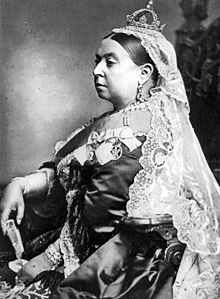 [Speaker Notes: Queen Victoria 
 Queen for 63 years – Eliz II = 66 years.
 Married to Prince Albert (German). Had great influence over her. Introduced the Christmas tree in Britain.
 Names given to many buildings: Victoria and Albert Museum; Royal Albert Hall etc.
 Victorian values: hard work, thrift, religious observance, family life, duty, honesty in public life, prudishness. 
 Queen Victoria set a good example. She had 9 children and was a loving wife. No scandals – unlike earlier monarchs and (sometimes) the current day British royal family

The British Empire
 Britain as most powerful country in the world.
 At its peak in 1919 (end of WWI).
 ¼ of Earth’s total land surface.
 1/5 of total population.
 Countries included: Australia, New Zealand, Canada, India, The Caribbean and parts of Africa.
 India: The Jewel in the Crown. Victoria was the Empress of India.
 White man’s burden = arrogance of the British – felt it was their duty to spread of British culture and civilization to ‘less civilized’ people. From poem by Rudyard Kipling, an English poet in Victoria’s time, in which he encourages USA to take control of the people in the Philippines.
 See Eddie Izzard’s account of how it went.]
Mary Stuart, Henry VIII & Queen Victoria
Example blogs

https://maken.wikiwijs.nl/?id=43&arrangement=133401&ownership=86872
Exercise
Write a blog about your life
Choose an interesting/special moment (or just an ordinary day)
Write at least hundred words
20 minutes
Afterwards you will give feedback on each others writing
A few Writing tips
In English I (ik) is always written with a capital letter

Don’t forget to use punctuation!

Word order: SVO (Subject – Verb – Object)
Feedback
Give your blog to your neighbour
Try to see if word order, punctuation and length are in order
Give them two points of feedback
5 minutes
End of the lesson
Is it clear to you what this lesson series is about and what is expected of you?

Next lesson